Air Space R-Value
Educational Overview
Revised August 31, 2018
Introduction
Airspaces contained within building envelope assemblies are known to contribute to thermal performance. 
But, the actual R-value for an airspace can vary by a factor of 3 or more depending on conditions of use. 
This presentation provides:
a means to properly characterize an airspace according to its use conditions
a method to specify or confirm an appropriate airspace R-value for energy code and FTC R-value Rule compliance.
Scope
This presentation applies to both reflective and non-reflective airspaces.
Note that reflective airspaces have greater potential R-values as well as a stronger dependency on airspace conditions.
While the focus here is on airspaces in wall assemblies, the same principles apply elsewhere, such as in ceiling, roof, and floor applications.
Technical Basis
This presentation is based on a Research Report which:
Documents current scientific knowledge
Reviews current energy code and Federal Trade Commission’s “R-value Rule” requirements
Provides detailed guidance for appropriate airspace R-value characterization and limitations of use.
Significance
Mischaracterized airspace R-values can result in:
energy code and FTC R-value Rule non-compliances
poor performing assemblies (less energy savings than claimed or expected)
diminished reputation
False R-value claims for home insulation products are costly
Fines accrue by $11,000 per occurrence under the Federal Trade Commission’s (FTC) “R-value Rule”
Factors Affecting Airspace R-value
Airspace R-value is affected by a variety of factors
Items 1-6 can affect the R-value by a factor of four or more. 
Item 7 can reduce the R-value by a factor of as much as six 
Items 4 and 7 are often ignored when making R-value claims.
Size and orientation of the airspace
Shape of surfaces forming the airspace
Reflectivity (or emissivity) of the surfaces facing the airspace
For reflective airspaces, the durability and degree of fouling of the reflective surface over time.
Direction of heat flow relative to airspace orientation (i.e., seasonal change in heat flow direction)
Natural convection (movement of air within the airspace due to thermal gradients)
Mass air exchange with the airspace due to air leakage or venting of the airspace (caused by wind- and buoyancy-driven pressure differentials).
Factors Affecting Airspace R-value
Item 4: Aging and durability 
Sources estimate that the R-Value of reflective foils can decrease anywhere from 10-50% 
R-Value degrades due to staining, dust, or other fouling issues 
Degree of impact depends on conditions of use such as exposure to dust and condensation.
Factors Affecting Airspace R-value
Item 7: Mass air exchange
This is particularly important for airspaces that are not fully enclosed and sealed to prevent air leakage as required by the ASHRAE Handbook of Fundamentals (HOF) for use of “ideal” airspace R-values. 
Using “ideal” airspace values for non-ideal airspaces results in inflated R-values, and does not comply with energy code and FTC R-value Rule requirements.
“b …Values apply for ideal conditions (i.e., air spaces of uniform thickness bounded by plane, smooth, parallel surfaces with no air leakage to or from the space) …” [p26.14 ASHRAE HOF]
Factors Affecting Airspace R-value
Air-leakage is particularly problematic for airspaces located behind cladding
Studies on actual cladding installations have benchmarked cladding airspace ventilation rates in the field
The results show air exchange rates approaching 400 air-changes-per-hour (ACH) or greater.
Factors Affecting Airspace R-value
ACH depends on a number of factors, including:
Depth and height of air-cavity behind cladding
Size and location of vent openings in cladding
Continuity of the vent openings (continuous or intermittent)
Presence of bug screens or obstructions in vent openings 
Wind speed conditions and orientation to the building, 
Temperature differentials (seasonally varying, also solar-driven)
Factors Affecting Airspace R-value
Typical cladding ACH values:
Ventilated stucco cladding with a ¾” air cavity: 100 to 150 ACH
1.5” air cavity behind brick veneer 
With bug screens: 2 to 3 ACH
Without bug screens: 20 to 30 ACH
Factors Affecting Airspace R-value
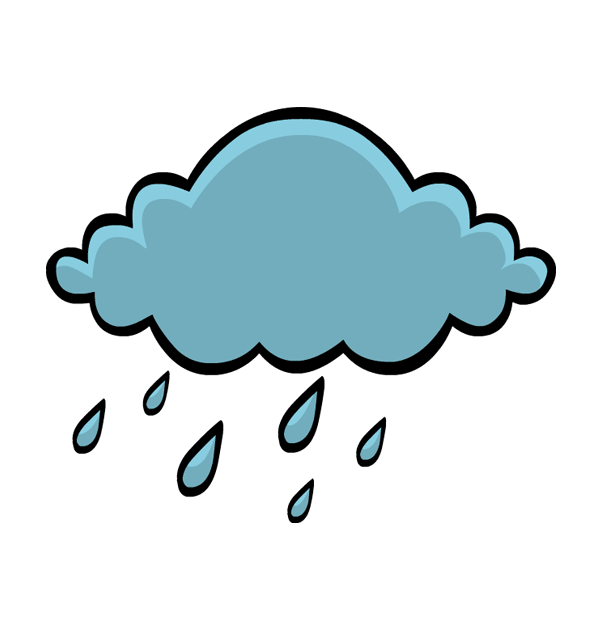 The ACH impacts both the moisture control performance of cladding (ventilation) as well as the thermal resistance of the airspace (R-value)
Unfortunately, improving moisture performance by increasing ventilation/ACH serves to reduce the R-value of the airspace.
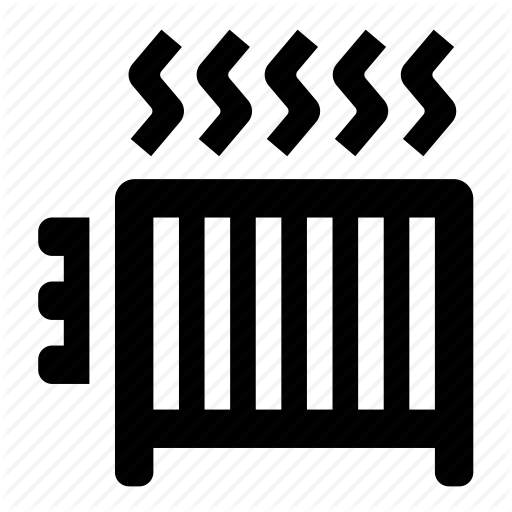 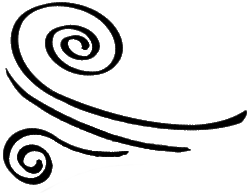 Factors Affecting Airspace R-value
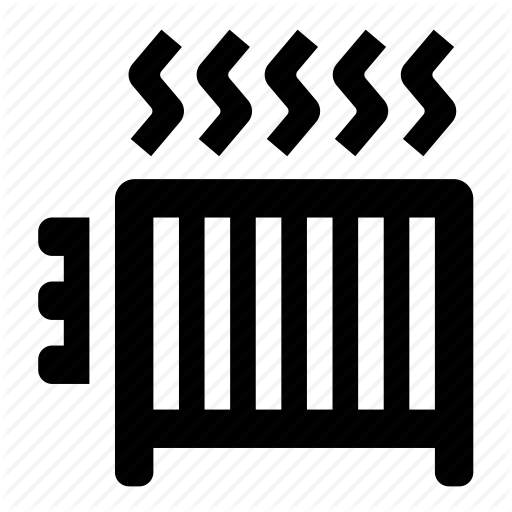 On the other hand, keeping bugs out of walls helps maximize airspace R-values
Adding bug screens obstructs air flow behind cladding, improving the R-value of a ventilated airspace
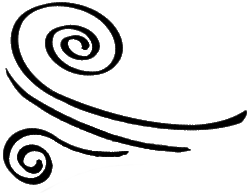 Regulatory Requirements
The International Energy Conservation Code (IECC) and International Residential Code (Ch. 11) reference the FTC R-value Rule as the basis for insulation R-value ratings used in commercial and residential building construction.
Regulatory Requirements
The FTC R-value Rule allows two options for determining R-value of an airspace associated with a specific product: 
Use of the ASHRAE HOF tabulated or calculated R-values for “ideal” reflective airspaces (i.e., “no air leakage to or from the airspace”)
If the airspace does not meet the ASHRAE HOF conditions, then it must be tested in accordance with ASTM C 1363 (hot-box text) and ASTM C 1224.
Regulatory Requirements
However, some cladding airspace R-values may still not be evaluated properly:
The airspace may not comply with conditions specified in the tables of the HOF. 
ASTM C 1224 only addresses the use of reflective insulation products in the cavity of a wood frame wall. 
ASTM C 1363 does not include a means to address air-flows in vented or ventilated airspaces behind cladding materials.
Regulatory Requirements
For commercial building energy efficiency, the 2018 IECC now offers guidance on the use of airspaces to comply with Section C401.2, and addresses the limitation of the ASTM C1363 test with regard to airspaces behind cladding materials by modifying the test to incorporate an airflow of 70 mm/second through the airspace:
Regulatory Requirements
Previous versions of the IECC also reference ASHRAE 90.1 as an optional energy code compliance path for commercial buildings:
Regulatory Requirements
In addition to the FTC R-value Rule, buildings designed in accordance with ASHRAE 90.1-2016, must comply with its airspace requirements.
These requirements are new in the 2016 edition of ASHRAE 90.1 (based on Addendum ac to the 2013 edition).
Similar provisions are being considered for the 2018 edition of the IECC.
Regulatory Requirements
To use tabulated ideal R-values in Section A9.4.2 of ASHRAE 90.1, airspaces must be, among other things, “enclosed in an unventilated cavity designed to minimize airflow”
Enclosed airspaces located to the interior of a building assembly’s continuous air barrier layer and bounded on all sides are “deemed” to minimize airflow.
Thus, airspaces behind cladding (or other leaky or vented airspaces) are excluded and R-values must be determined by testing per ASTM C1363.
Similar to requirements of the FTC R-value Rule in regard to use of ideal R-values from ASHRAE HOF.
ASTM C1363 Testing (Example 1)
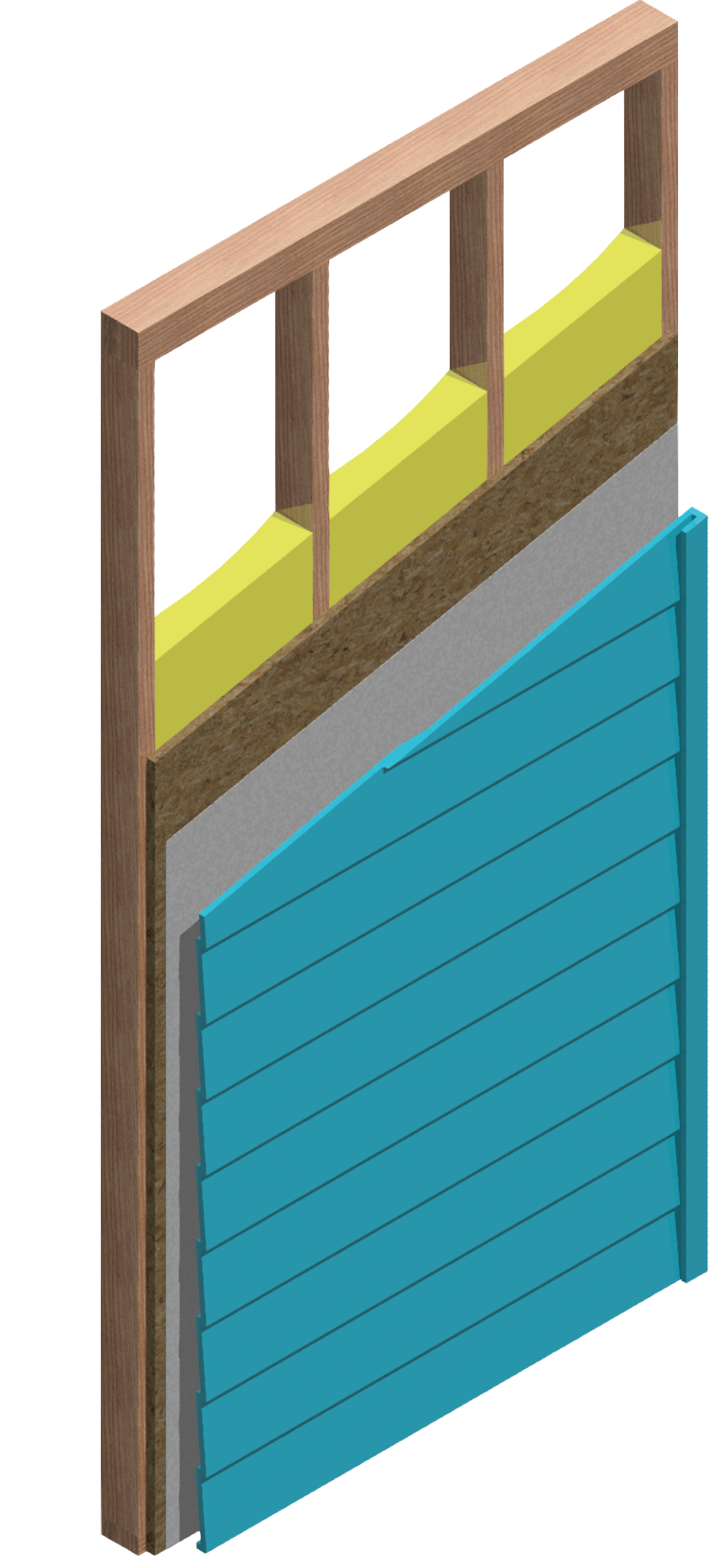 ASTM C1363 benchmark testing evaluated the R-value of a reflective airspace behind vinyl siding, as required for “non-ideal” airspaces per IECC, ASHRAE 90.1, and the FTC R-value Rule
Wall assemblies were tested in a sequential “build-up” fashion to allow the air-space R-value to be isolated.
Test assembly includes:
2x4 studs
Cavity insulation
Wood structural panel sheathing
Reflective insulation house wrap
Vinyl siding
ASTM C1363 Testing (Example 1)
The difference between test #1 and test #3 shows that the R-value contribution of the reflective insulation wrap, airspace, and vinyl siding is approximately R-1.3. 
This suggests that the reflective airspace and vinyl siding contributed not more than about R-0.3 given that the reflective insulation wrap itself had a nominal R‑value of about R-1.0 based on the difference between test #1 and test #2.
ASTM C1363 Testing (Example 1)
In tests #3 through #5, variation in exterior side uniform air-flow in the hot-box chamber has little effect on the measured thermal performance of the overall wall assembly (and thus the airspace R-value). 
This finding demonstrates the true purpose of the airflow in the ASTM C1363 test…(next slide)
ASTM C1363 Testing (Example 1)
The airflow creates a mixing effect, intended to standardize the outdoor air-film condition on the surface of the test assembly. 
It does NOT induce pressure differences or air exchange as would occur on an actual building exposed to wind.
ASTM C1363 Testing (Example 1)
Based on the difference between test #1 and #6, the R-value of a non-reflective air-space and vinyl siding provides an R-value of about R-0.64. 
It appears that a reflective surface in a very leaky air space provides little to no thermal benefit in comparison to an air-space formed with non-reflective surfaces
ASTM C1363 Testing (Example 1)
The ASHRAE HOF (Table 1 below) reports an R-value of R-0.62 for hollow-backed vinyl siding over sheathing which is consistent with the ASTM C1363 benchmark test data.
ASTM C1363 Testing (Example 1)
However, HOF Table 1 also reports an R-value of R-2.96 for “foil-backed” vinyl siding, inconsistent with the test data.  
This R-value for reflective airspaces behind vinyl siding appears to based on an inappropriate and non-compliant assumption of an “ideal” (no air leakage) airspace
It should be corrected and not be used for code compliance.
ASTM C1363 Testing (Example 2)
Since ASTM C1363 does not currently account for airflow in airspaces behind cladding, test results may overstate R-value of “non-ideal” airspaces.
However, one test project appropriately modified the setup to include a means of inducing a ventilation air-flow (7 cm/s) in the 1” airspace behind a typical brick veneer installed over semi-reflective building wrap material.
ASTM C1363 Testing (Example 2)
Though the heat flow through the ventilation air-flow was not accounted for in the analysis of the test data, the data and results can be evaluated to properly account for the effect of air-flow on the actual R-value of this common type of “non-ideal” airspace
An ASHRAE research project is underway to investigate appropriate air-flow rates and advance this potential modification to the ASTM C1363 test method.
Airspace Types
Different airspace types require different approaches to qualify code-compliant R-values:
Airspace Types – Ideal
Ideal airspaces must be sealed (no air leakage to or from the airspace)
Must comply with ASHRAE HOF limitations in Chapter 26, Table 3, footnote ‘b’:
“…having a uniform thickness bounded by plane, smooth, parallel surfaces with no air leakage to or from the space”
Airspace Types – Enclosed Case 1
Enclosed (Non-ideal) Case 1 airspaces have minimized air leakage, which means they are:
Enclosed in an unventilated cavity on the interior side of the continuous air barrier
Bounded on all six sides by building components 
Based on ASHRAE 90.1-2016 Section A9.4.2
For non-uniform thickness, use the average thickness to determine an average R-value.
Airspace Types – Enclosed Case 2
Enclosed (Non-ideal) Case 2 airspaces have uncontrolled air leakage, which means: 
They do not qualify as an ideal or Case 1 airspace
An example would be an airspace behind cladding
Determining R-value – Ideal Airspaces
Different methods are used to determine R-value for an ideal airspace greater or less than ½” thick
For an Ideal airspace ≥ ½” thick, use ASHRAE HOF (Ch. 26), Tables 2 and 3.
Unless use conditions dictate otherwise, R-values should be based on a mean temperature of 50oF and a temperature difference of 30oF, to most closely match ASTM C1224
Determining R-value – Ideal Airspaces
For an Ideal airspace < ½” thick:
Testing – ASTM C1363, plus ASTM C1224 (if reflective). 
For horizontal or sloped airspaces, testing shall include both upward and downward heat flow for separate R-values.
Calculation – In accordance with ASHRAE HOF Ch. 4 equations for combined radiation and convective heat flow, including applicable directions of heat flow.
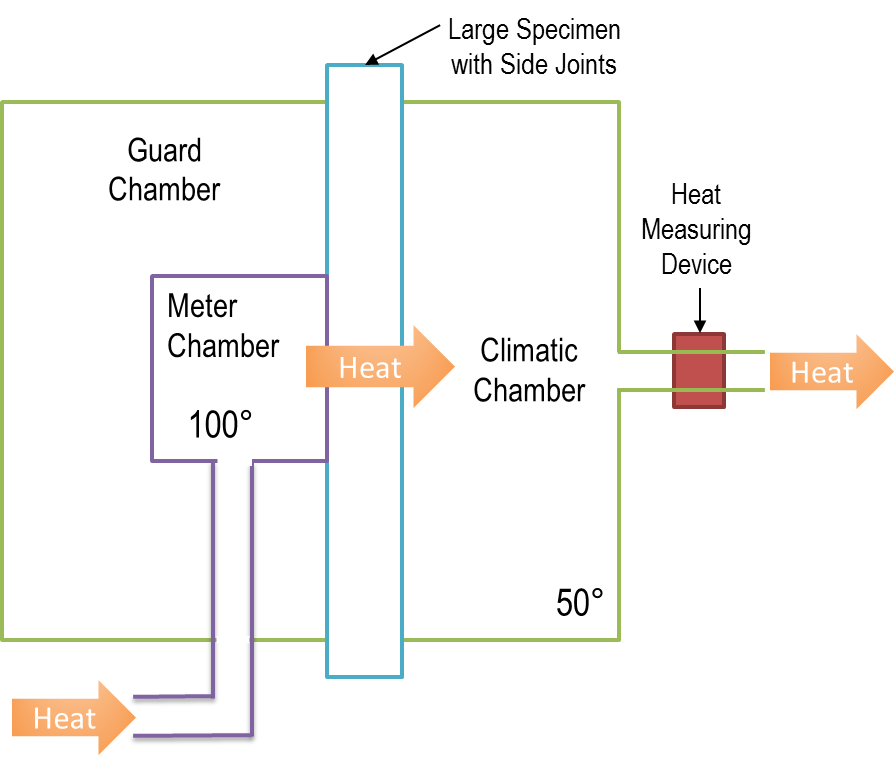 Determining R-value – Case 1
Enclosed Airspace R-value Case 1 (minimized air leakage), use one of the following:
Prescriptive – Determine R-value per ASHRAE 90.1-2016 Section A9.4.2. Airspaces less than ½” thick shall have no R-value.  The R-value for airspaces between 3.5” and 12” thick shall use 3.5” thickness as basis.
Testing – Determine R-value per ASTM C1363 (including ASTM C1224 for reflective airspaces) for applicable directions of heat flow.
Determining R-value – Case 2
Enclosed Airspace R-value Case 2 (uncontrolled air leakage), use one of the following:
Prescriptive – The R-value of the airspace and any material to the exterior side (e.g. cladding) shall be taken as zero. An exterior air film R-value may be applied. 
Testing – Determine R-value per ASTM C1363 with modification to induce ventilation air-flow (min. 7 cm/s). Analysis of the assembly or air-space R-value must account for heat flow through the ventilation air.
Flow Chart for Airspace Type & R-value Determination
Conclusion
Many variables and conditions affect the R-value of airspaces. 
Actual airspace R-values can vary substantially from published values based on idealized conditions. 
Research has shown that non-ideal airspace conditions can have significant impacts on thermal performance, particularly for airspaces behind cladding materials.
Many applications of non-ideal airspaces still errantly rely on ideal airspace assumptions to derive R-values for energy code compliance. 
The evaluation recommendations provided herein will help ensure code-compliance and more accurate assessment of airspace R-values.
Suggested Resources
Continuous Insulation - Air Space R-Value
Continuous Insulation - Thermal Insulation